Figure 2. Within-group activation for (A) Healthy controls, (B) adolescents with ADHD under either placebo or ...
Cereb Cortex, Volume 25, Issue 7, July 2015, Pages 1757–1770, https://doi.org/10.1093/cercor/bht365
The content of this slide may be subject to copyright: please see the slide notes for details.
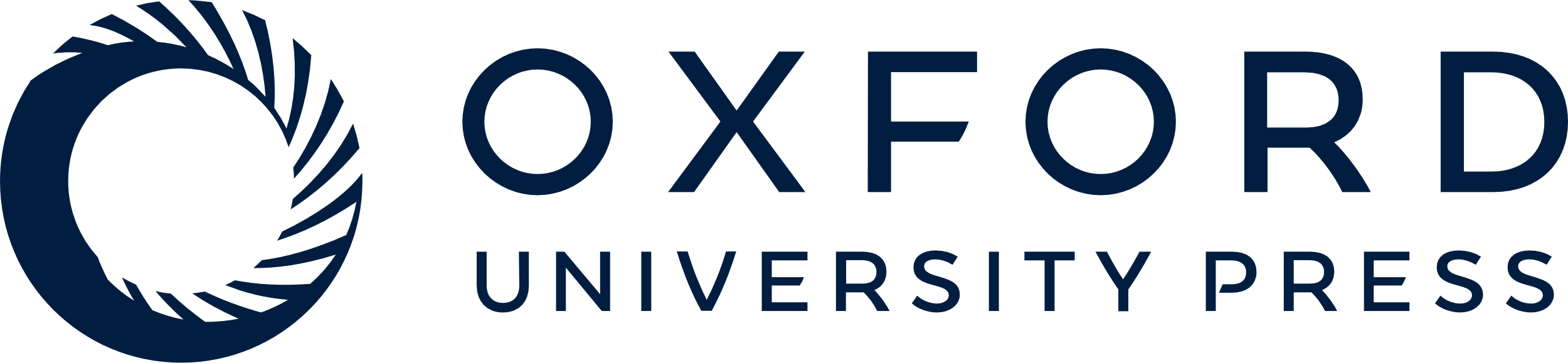 [Speaker Notes: Figure 2. Within-group activation for (A) Healthy controls, (B) adolescents with ADHD under either placebo or Fluoxetine, and (C) adolescents with ASD under either placebo or Fluoxetine for the contrast of final reversal error–probabilistic error. Axial sections showing within-group brain activation for healthy control boys, boys with ADHD under either placebo or Fluoxetine, and boys with ASD under either placebo or Fluoxetine for the contrast of final reversal error – probabilistic error. Talairach z co-ordinates are indicated for slice distance (in mm) from the intercommissural line. The right side corresponds to the right side of the image.


Unless provided in the caption above, the following copyright applies to the content of this slide: © The Author 2014. Published by Oxford University Press.This is an Open Access article distributed under the terms of the Creative Commons Attribution Non-Commercial License (http://creativecommons.org/licenses/by-nc/3.0/), which permits non-commercial re-use, distribution, and reproduction in any medium, provided the original work is properly cited. For commercial re-use, please contact journals.permissions@oup.com]